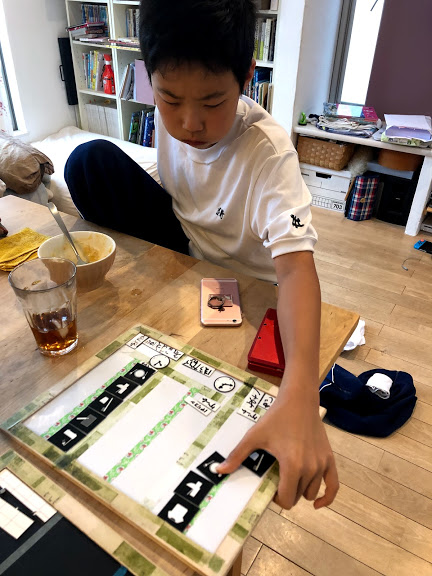 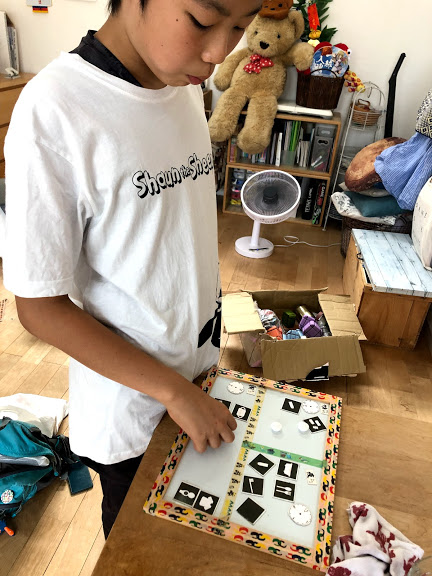 やることボードづくり
やる事わからない！何を用意したらいいかわからない！そんな息子が自分で気づけた話
Maimyshop （マイマイショップ）吉野 舞依子
【プロフィール】
吉野舞依子


Maimyshop （マイマイショップ）
まちライブラリ＠Maimyshop 主催。

東京で住宅インテリアプランナーに約１２年従事
新築からリフォームまで数々の物件を手掛ける
造作家具デザインからコーディネートまで
手がけた件数 500件以上

おうち相談担当

２級建築士
マンションリフォームマネージャー
ライフスタイルリフォームアドバイザー
１児の息子
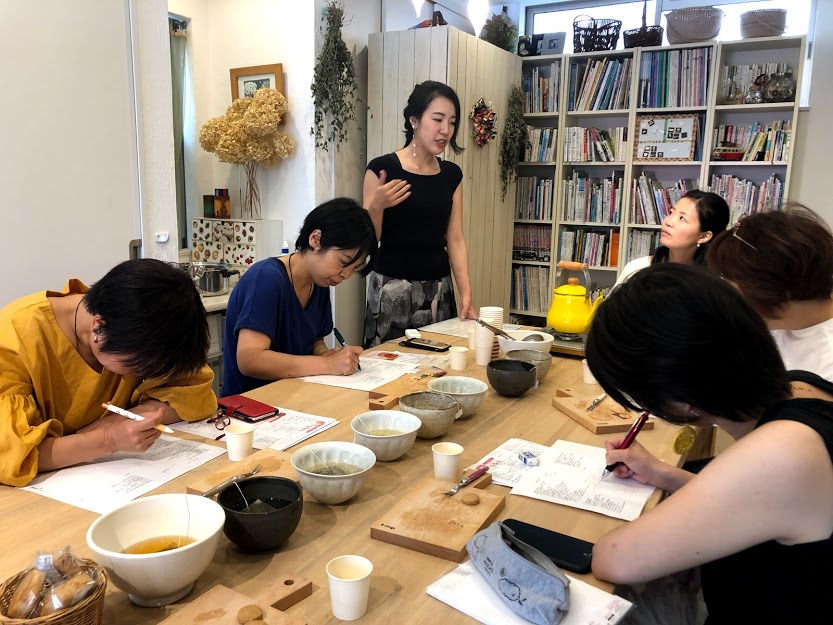 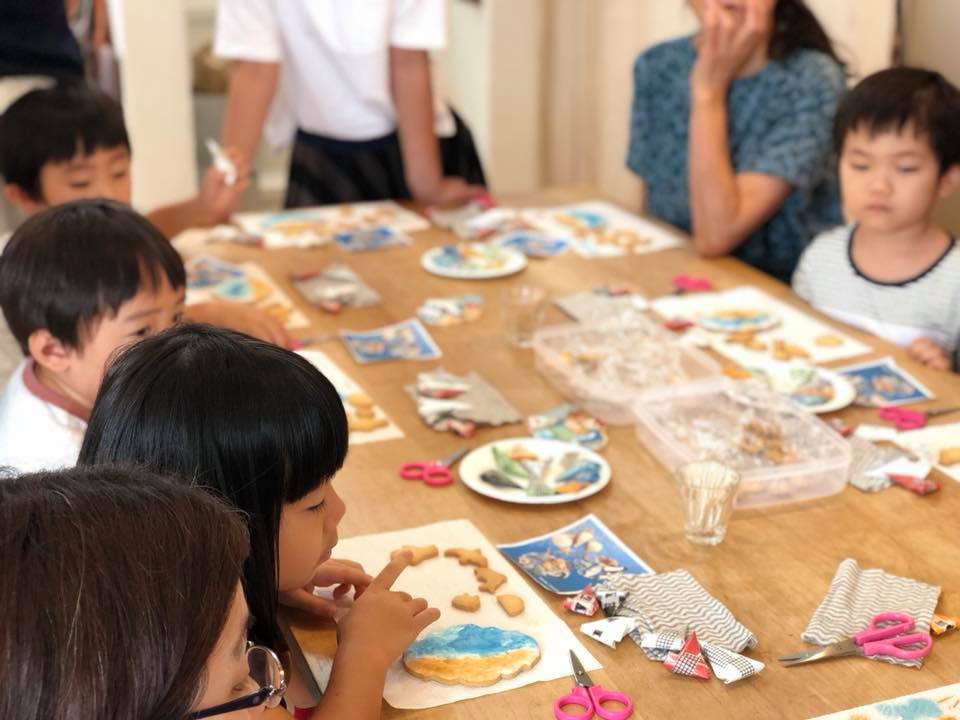 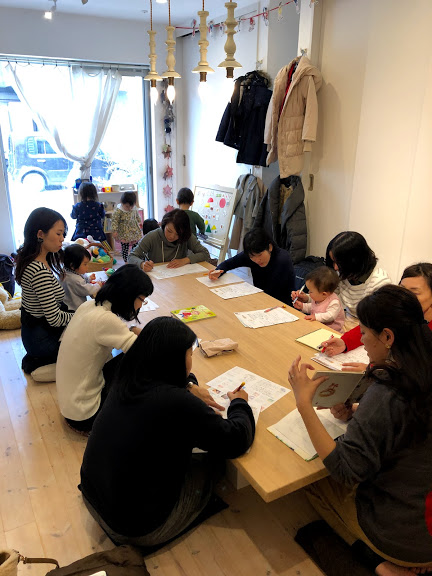 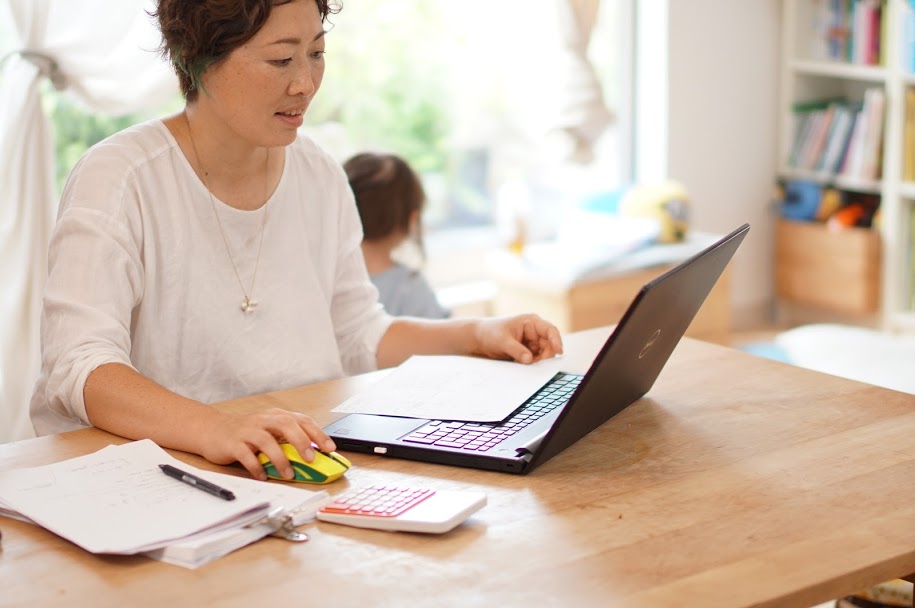 やることボードづくりってどんなことをするの？
ワークシートで自分のやることを知る
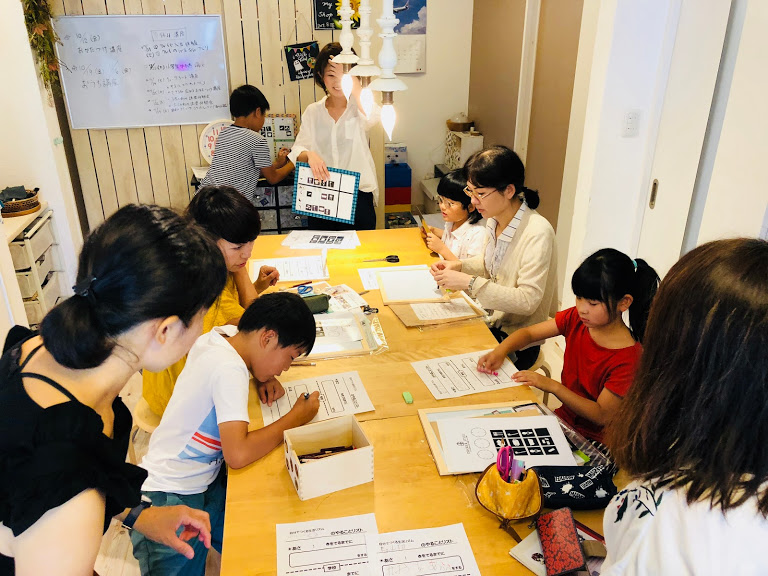 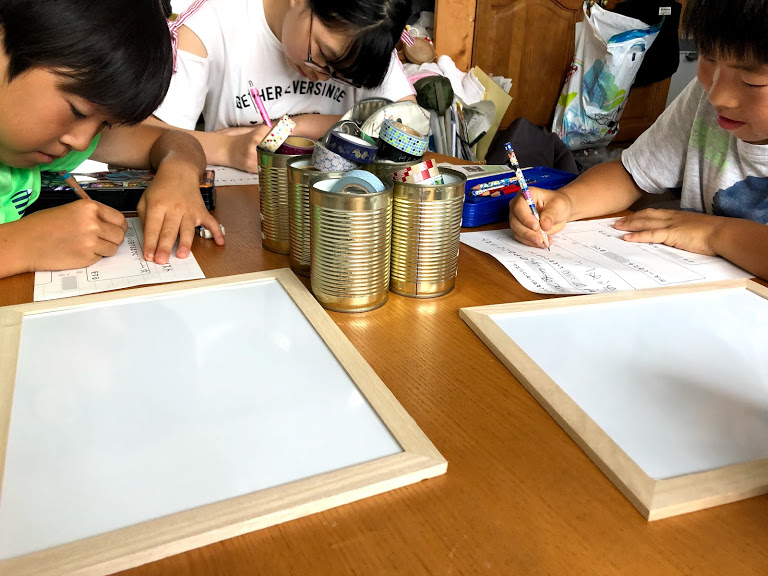 やることボードづくりってどんなことをするの？
２ やることマグネットをシートから外す
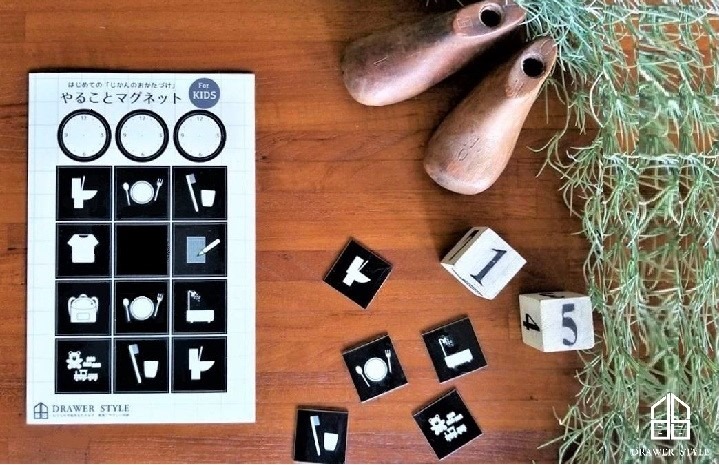 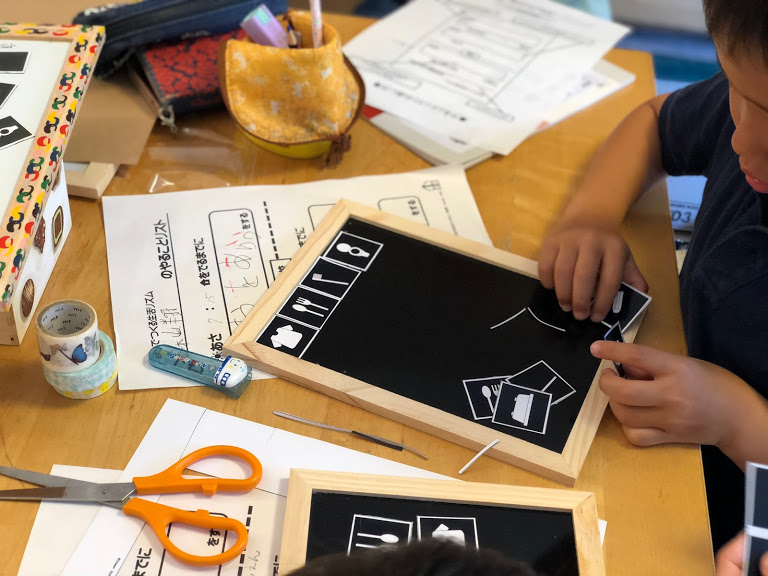 やることボードづくりってどんなことをするの？
３ボードに好きなマスキングテープを貼る！
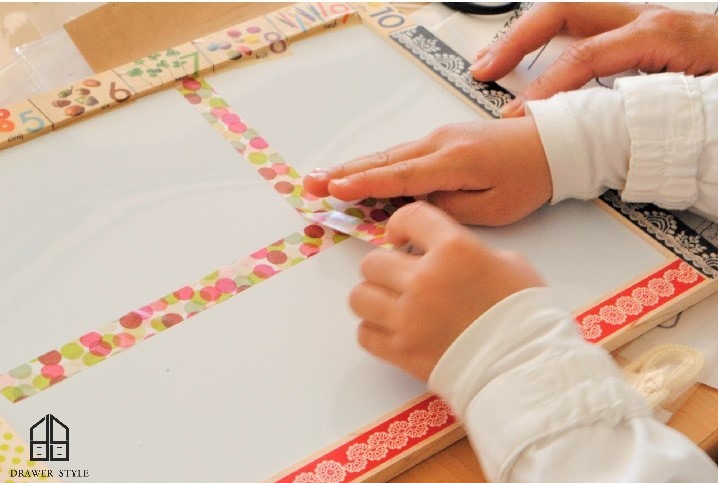 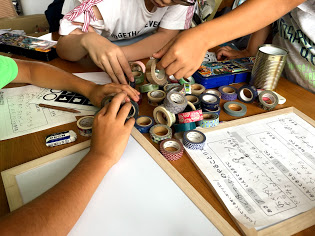 やることボードづくりってどんなことをするの？
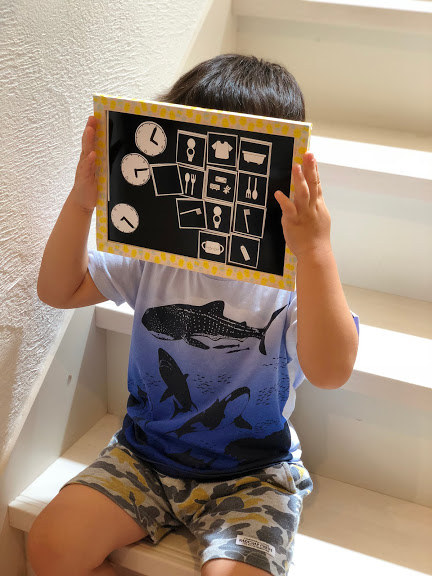 4マグネットをボードに貼って完成！
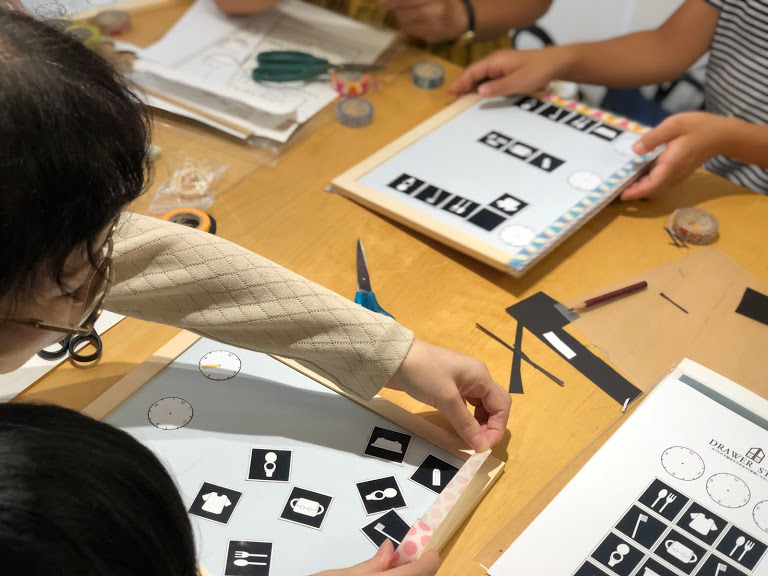 一つとして同じ形がない事
小学１年生・４年生・中学１年生
中学１年生・小学２年生
作る事が目的ではない ～なぜ講座に？～
息子の場合と同級生の使い方
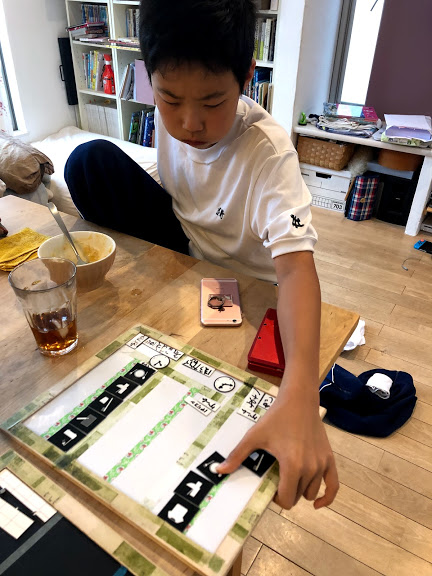 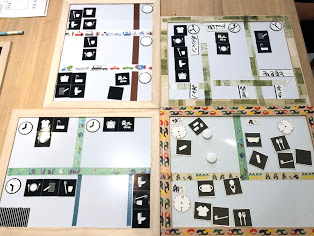 講座料金
講座内容１時間  マグネットづくり  ３０分 質問タイム（合計１．５時間）
マイマイショップでの講座の場合４人～１０人   １．５時間    ３０００円/人
出張講座の場合  最低人数４人から（阪神甲子園から１時間以内）
例４人の場合 ４０００円/人+交通費８人の場合 ３２５０円/人+交通費１０人の場合  ３１００円/人+交通費
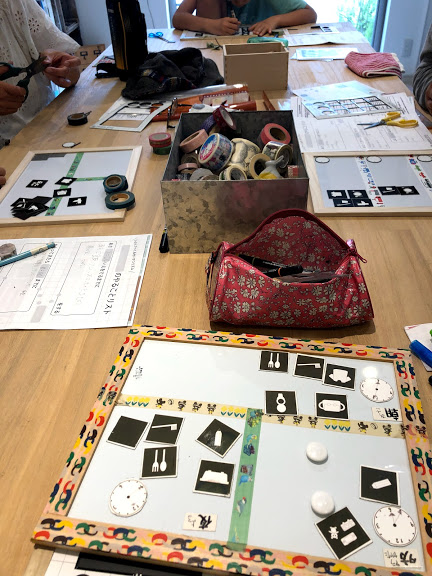 Maimyshop ご紹介
おうち相談
暮らし講座 ・レンタルサロン
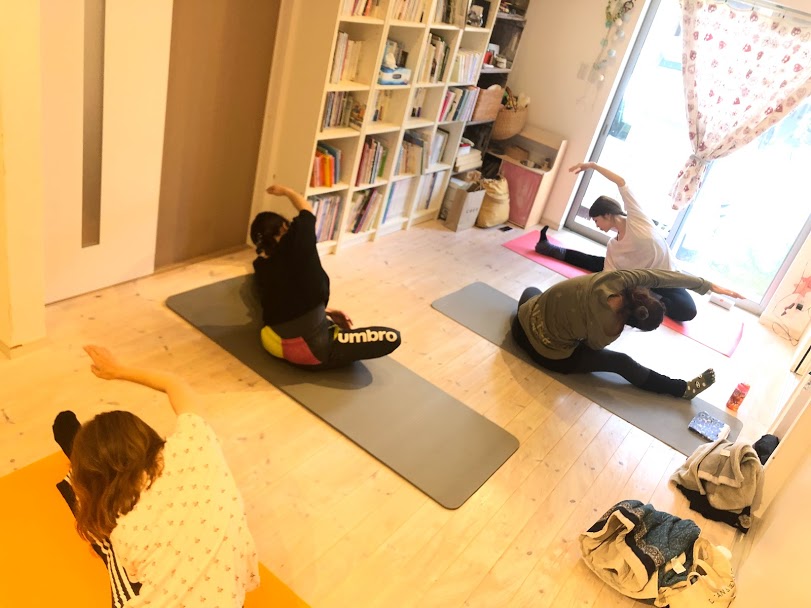 もうイライラガミガミするのやめませんか？

子どものできるを応援！